4. Il moto circolare uniforme
E' un moto in cui:
 la traiettoria è una circonferenza;
 il modulo (valore) della velocità non cambia;
il punto materiale percorre archi di circonferenza che sono direttamente proporzionali ai tempi impiegati.
P   .
Direzione del vettore velocità
Scegliamo un sistema di riferimento con origine nel centro della traiettoria.
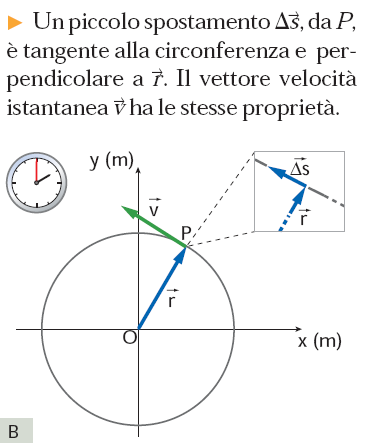 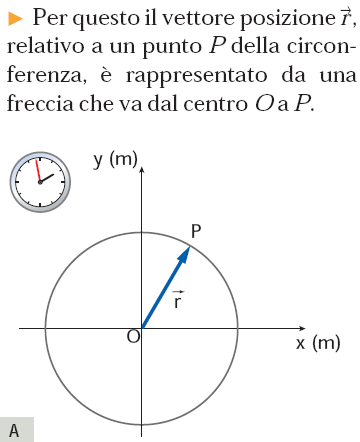 Periodo e frequenza
Periodo (T): tempo impiegato a percorrere un giro completo di circonferenza (es. la lancetta dei secondi di un orologio ha un periodo di 60 s).
 Frequenza (f): numero di giri compiuti in un secondo (es. la lancetta dei secondi ha una frequenza di 1/60 Hz).
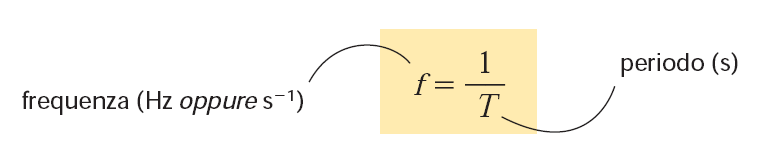 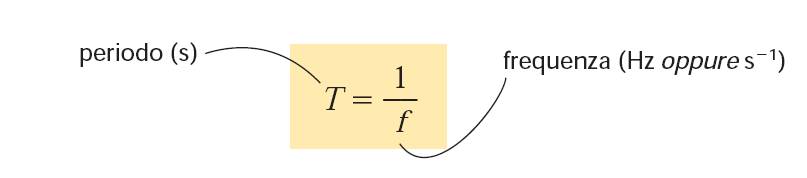 Il valore della velocità istantanea
Poiché nel moto circolare uniforme il modulo della velocità è costante, il suo valore è dato dal rapporto s/t , dove:
s = la lunghezza della circonferenza = 2r  e
t = il tempo impiegato a percorrerla = T
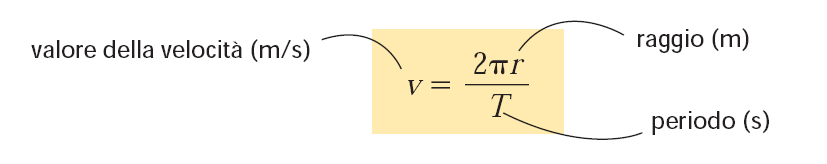 5. La velocità angolare
Consideriamo un satellite in moto circolare intorno alla Terra.
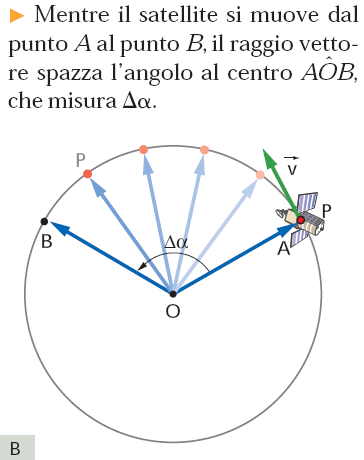 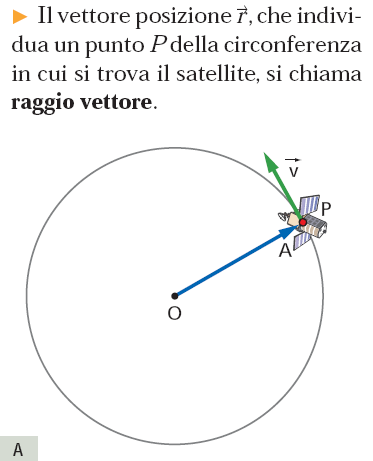 La velocità angolare
Definiamo velocità angolare  il rapporto tra l'angolo al centro, , ed il tempo necessario a spazzarlo, t.
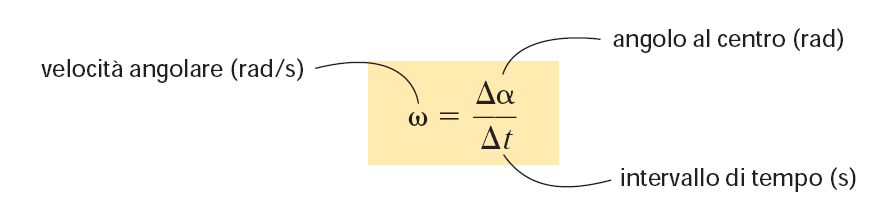 L'angolo  si misura in radianti.